Nutrition Organizations and Public Policy
Why join your professional organization?
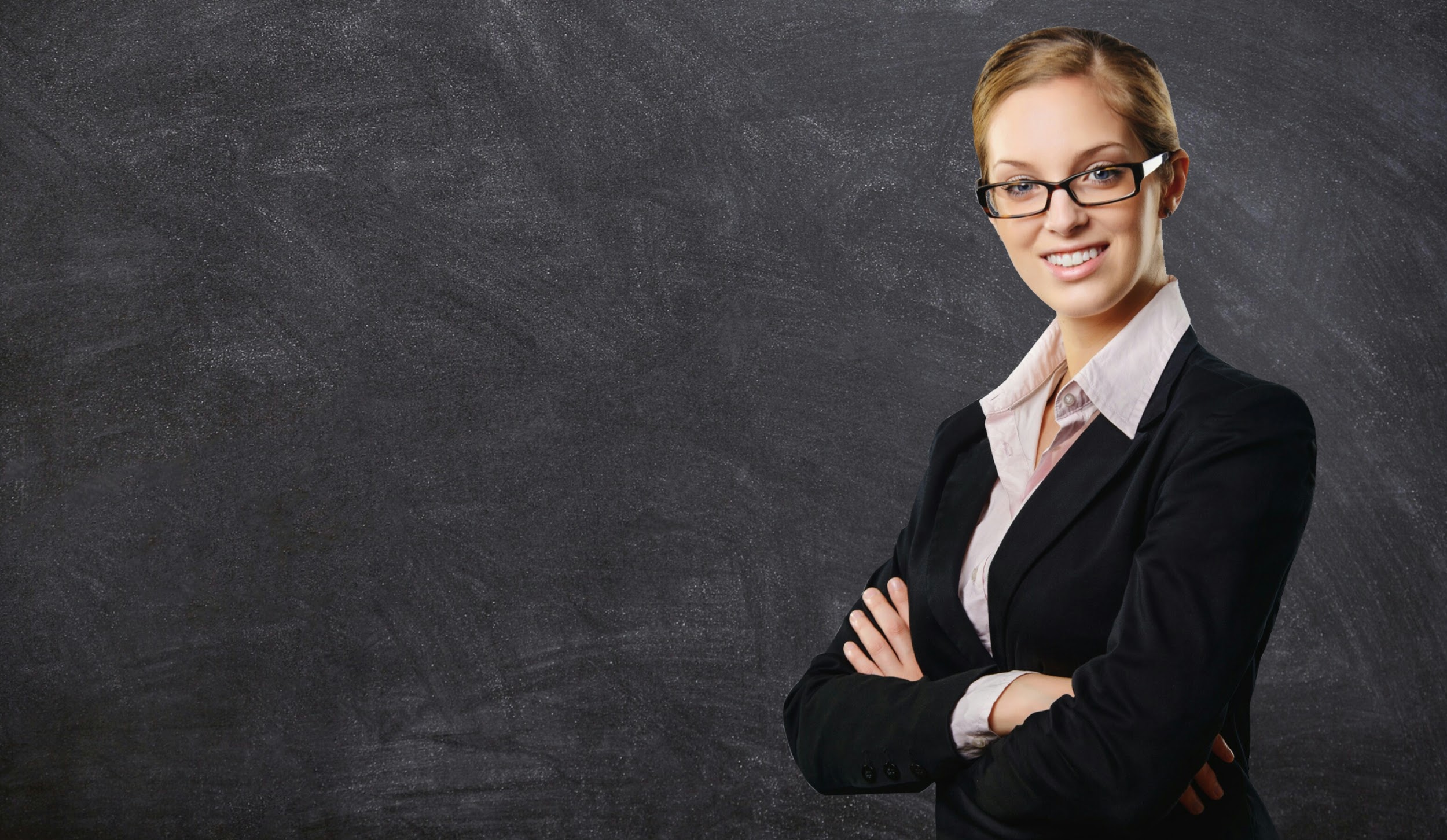 Networking
Jobs
Improve your profession
Education
Academy of Nutrition and Dietetics
}Membership Benefits:
◦Networking
◦Mentor opportunities
◦Leadership opportunities
◦Teamwork opportunities
◦Continuing Education programs
◦Advocacy
Student Membership $58 per year
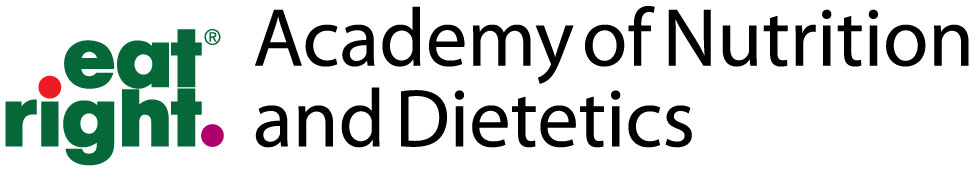 State Organizations
California Dietetics Association 
https://dietitian.org/
Bay Area Dietetics Association
https://www.dietitian.org/bay-area/
Local: Redwood Empire Dietitians
American Society for Nutrition https://nutrition.org/
World Health Organization
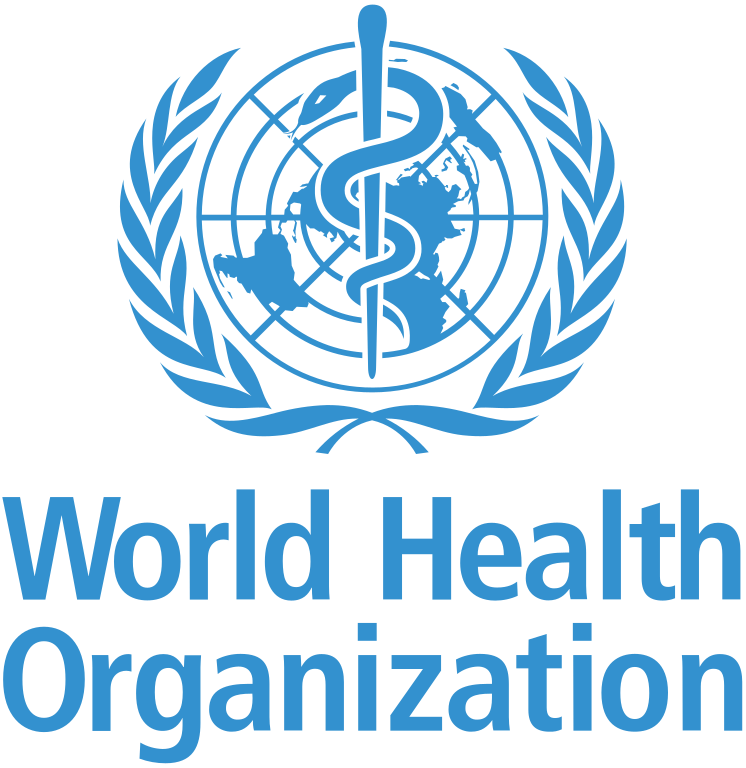 https://www.who.int/
Started in 1948 
Provides leadership on global health matters
Monitoring and assessing health trends 
Shapes health research agenda
US Dept of Health and Human Services
More than 300 programs: 
FDA is part of this
Medicare
Head Start
California Department Of Public Health:
Survey Health care facilities for licensing and certification
National Academies 
http://www.nationalacademies.org/hmd/

Food and Nutrition Board: 
Study nation’s food supply
Guidelines for adequate nutrition
Dietary Reference Intakes (DRI’s)

http://nationalacademies.org/hmd/About-HMD/Leadership-Staff/HMD-Staff-Leadership-Boards/Food-and-Nutrition-Board.aspx
Other Nutrition related Organizations
American College of Nutrition
Association of Nutrition and Foodservice Professionals
Center for Science in the Public Interest
Physicians Committee for Responsible Medicine
Nutrition and Public Policy
Why get involved? 

Advance the profession 
Start Policy changes
Network
How? 
Join a Professional Organization
Take a workshop or class on Advocating: CAND Public Policy Workshop
Current issues
Farming, sustainability 
Food insecurity
Obesity and Chronic Disease
Many more!